Health Education DataPresentationUnit 1
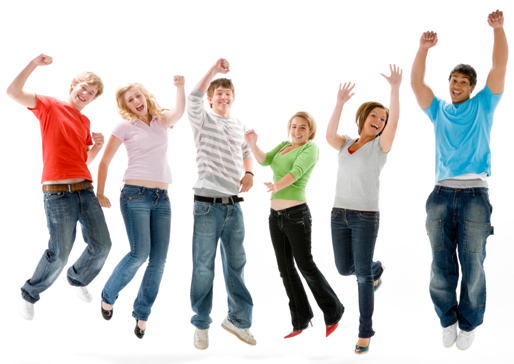 Why is School Health Education Important?
20.2% youth in 9-12th grade reported being bullied on school property and 15.5% reported being bullied electronically during the last 12 months
There are 1,000,000 teen pregnancies every year in the United States.  (U.S. is highest of all industrialized nations)
Each day in the US, more than 3,200 youth aged 18 years or younger smoke their first cigarette, & an additional 2,100 youth & young adults become daily cigarette smokers.
57.8 percent of teens who reported drinking said they have had five drinks in a row.
Every day 6 children & teens commit suicide in US.
https://www.cdc.gov
LEADING CAUSES OF DEATH
1890’s
2015
1.     Influenza
Pneumonia
Tuberculosis: germ found in lung
Digestive Diseases
Bronchitis
Scarlet Fever: A rash caused by strep infection
Stroke
Kidney Disease
Heart Disease
Cancer
Chronic Lower Respiratory Disease (diseases that affect the lungs; i.e. COPD)
Accidents
Strokes
Alzheimer’s (a type of brain disease that slowly destroys memory and thinking skills)
Diabetes 
Influenza and Pneumonia
https://www.cdc.gov/nchs/fastats/leading-causes-of-death.htm
Leading Causes of Death
(Data are for the U.S.)
 Number of deaths for leading causes of death
Heart disease: 633,842
Cancer: 595,930
Chronic lower respiratory diseases: 155,041
Accidents (unintentional injuries): 146,571
Stroke (cerebrovascular diseases): 140,323
Alzheimer's disease: 110,561
Diabetes: 79,535
Influenza and Pneumonia: 57,062
Nephritis, nephrotic syndrome, and nephrosis: 49,959
Intentional self-harm (suicide): 44,193
Source:  Health United States, 2016 Table 19[PDF- 9.8 MB] (Data are for 2015)
Lifestyle Diseases are caused by these 3 things:
Heredity
Choices
Environment
TOP 10 KILLERS OF TEENS
Accidents
Homicide
Suicide
Cancer
Heart Disease
HIV
Congenital Abnormalities: birth defects caused by problems during the fetus's development b4 birth
Flu/Pneumonia
Chronic Obstructive Disease: chronic lung disorders that result in blocked air flow in the lungs
Stroke

	Source: Deaths: Leading Causes for 2014, table 1[PDF – 3.5 MB]
	 Check this out: http://www.poodwaddle.com/clocks/worldclock/com